ПЕРЕВЕДИ В СИСТЕМУ СІ
Шаблон-підказка
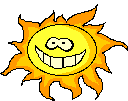 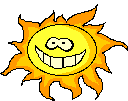 18 км/год = 5 м/с
120 м/хв = 2 м/с
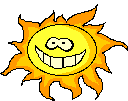 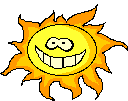 54 км/год = 15 м/с
180м/ХВ = 3 м/с
Перевірка
Натисни на сонечко,
Знайдеш правильну відповідь
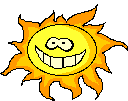 72 км/год = 20 м/с
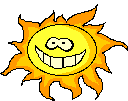 360м/ХВ = 6 м/с